Problem oriented policing (focusing on problem solving)
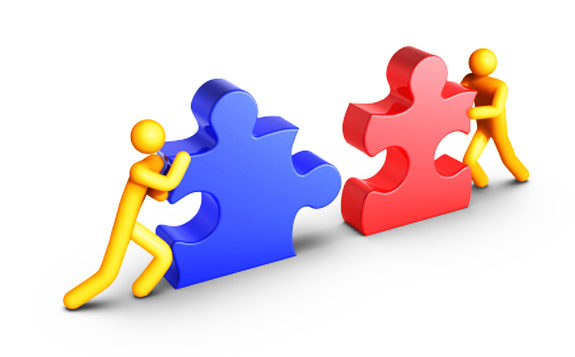 Problem-Oriented Policing and Problem Solving
Problem-Oriented Policing describes a comprehensive framework for improving police capacity to perform their mission.

Problem Solving is a more limited notion; it describes the research process that is at the core of problem-oriented policing.
Wait … research? Isn’t that Evidence Based Policing?
POP: Problem-oriented policing is an analytic method used by police to develop strategies that prevent and reduce crime (NIJ 2020)

EBP: The use of scientific research to develop and test new policing strategies and policies. There can be a focus on preventing and reducing crime, but EBP is a more holistic approach that also considers other non-crime and disorder related policing issues, such as police recruitment, training, effective leadership and so on. 

These two approaches are complementary to one another.
The SARA model
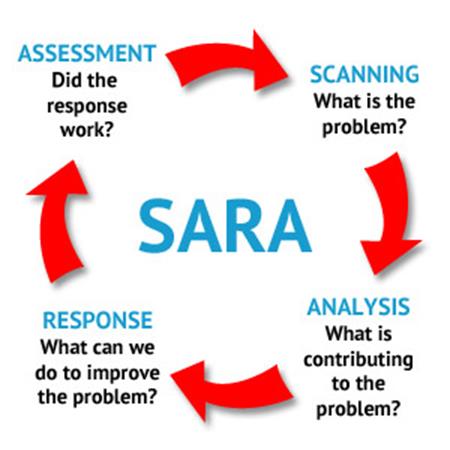 Scanning
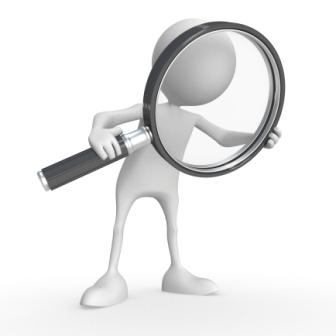 Identifying recurring problems

Prioritizing the problems

Developing goals 

Confirming that the problems exist

Determining how often the problem occurs and how long it has been a concern

Selecting problems for closer examination
Methods of Identifying Problems
Reviewing police reports

Surveying the community

Reviewing citizen complaints

Participating in community meetings

Reviewing information from neighborhood associations and nonprofit organizations

Consulting social service/governmental agencies
Analysis
Identifying and understanding events and conditions that precede and accompany the problem

Identifying relevant data to collect

Researching what is already known about the problem type 

Taking inventory of how the problem is being addressed and any strengths/limitations of the current response

Narrowing the scope of the problem

Identifying resources that may be of assistance in developing a deeper understanding of the problem 

Developing a working hypothesis about why the problem is occurring; is it really occurring?
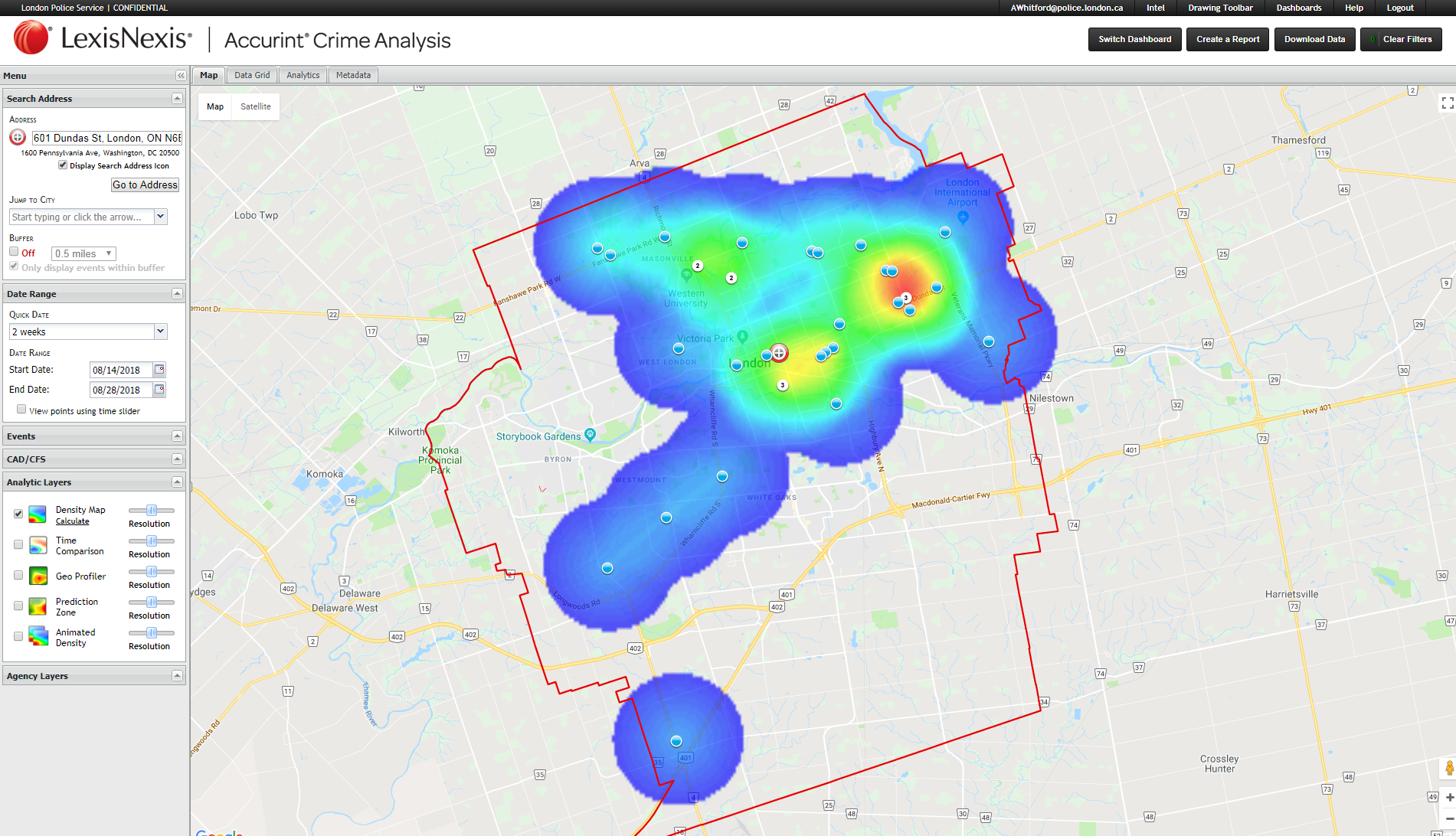 Why do Police Services Sometimes Skip Analysis?
The nature of the problem sometimes falsely appears obvious at first glance (the ‘common sense fallacy’).

There may be some tremendous internal and external pressure to solve the problem immediately.

The pressure of responding to calls does not seem to allow for time for detailed inquiries into the nature of the problem.
Response
Brainstorming for new interventions

Searching for what other communities with similar problems have done

Choosing among the alternative interventions

Outlining a response plan and identifying responsible parties

Stating the specific objectives for the response plan

Carrying out the planned activities
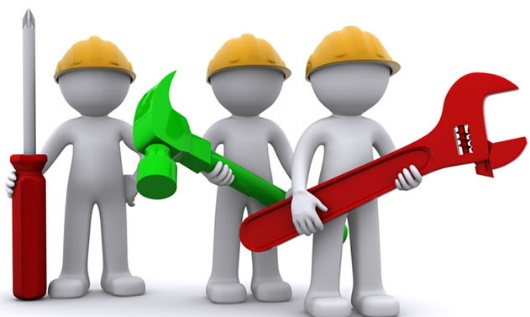 Assessment
How do you know what you did worked?

The Test


Also explore possibility of ‘backfire effects’ (ie. that your intervention might have made things worse or created new problems).
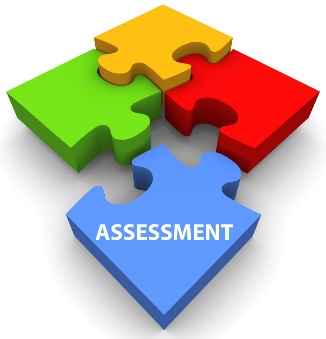 *break time*